CS440/ECE448 Lecture 11: Random Variables
CC-BY 3.0, Mark Hasegawa-Johnson, February 2019
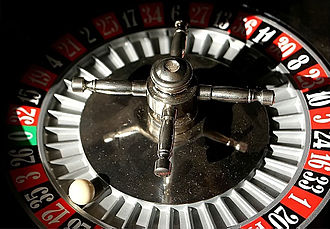 Random Variables
Random Variables
RV = function from outcomes to numbers
Notation
Probability Mass Function (pmf)
Expected Value
Domain of a Random Variable
Domain Type: Categorical vs. Numerical
Domain Size: Finite vs. Countably Infinite vs. Uncountably Infinite
Joint, Marginal, and Conditional Random Variables
Marginalization and Conditioning
Law of Total Probability
Random Vectors
Jointly Random Class and Measurement Variables
Functions of Random Variables
Probability Mass Function
Expectation
Random variables
We describe the (uncertain) state of the world using random variables
Denoted by capital letters
R: Is it raining?
W: What’s the weather?
D: What is the outcome of rolling two dice?
S: What is the speed of my car (in MPH)?
Just like variables in CSPs, random variables take on values in a domain
Domain values must be mutually exclusive and exhaustive
R in {True, False}
W in {Sunny, Cloudy, Rainy, Snow}
D in {(1,1), (1,2), … (6,6)}
S in [0, 200]
Random variables
Random Variables are Uppercase, Instances are Lowercase
Probability Mass Function (pmf) is a lowercase p.
Probability Mass Function
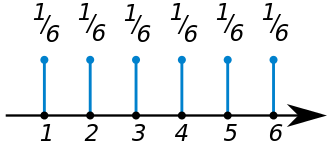 The “Probability Mass Function” (pmf) of a random variable X is defined to be the function P(X=value), as a function of the different possible values.
Wikipedia: “The probability mass function of a fair die. All the numbers on the die have an equal chance of appearing on top when the die stops rolling.”
Requirements for a Probability Mass Function
Random Variables
Random Variables
RV = function from outcomes to numbers
Notation
Probability Mass Function (pmf)
Expected Value
Domain of a Random Variable
Domain Type: Categorical vs. Numerical
Domain Size: Finite vs. Countably Infinite vs. Uncountably Infinite
Joint, Marginal, and Conditional Random Variables
Marginalization and Conditioning
Law of Total Probability
Random Vectors
Jointly Random Class and Measurement Variables
Functions of Random Variables
Probability Mass Function
Expectation
Expected Value
Expected Value of a random variable = the average value, averaged over an infinite number of independent trials
Expected Value
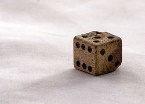 Expected Value
Expected Value of a random variable = the average value, averaged over an infinite number of independent trials

= sum{  value * P(variable=value)  }
Center of Mass (from physics)
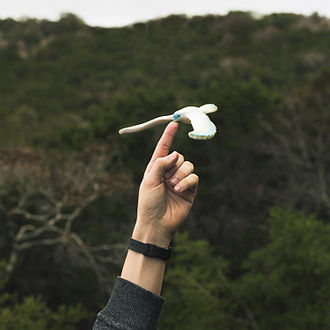 Center of Mass 

= sum{  position * Mass(position)  }
Expected Value = Center of Probability “Mass”
Expected Value of a random variable = the average value, averaged over an infinite number of independent trials

= sum{  value * P(variable=value)  }
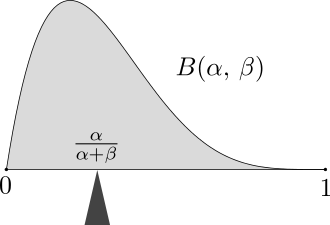 Wikipedia: “The mass of probability distribution is balanced at the expected value.”
Probability Mass Function
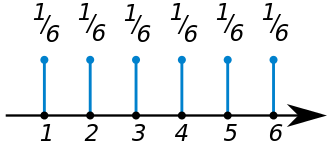 The “Probability Mass Function” (pmf) of a random variable X is defined to be the function P(X=value), as a function of the different possible values.
Why it’s useful: expected value = center of mass.
Wikipedia: “The probability mass function of a fair die. All the numbers on the die have an equal chance of appearing on top when the die stops rolling.”  The expected value is 3.5.
Random Variables
Random Variables
RV = function from outcomes to numbers
Notation
Probability Mass Function (pmf)
Expected Value
Domain of a Random Variable
Domain Type: Categorical vs. Numerical
Domain Size: Finite vs. Countably Infinite vs. Uncountably Infinite
Joint, Marginal, and Conditional Random Variables
Marginalization and Conditioning
Law of Total Probability
Random Vectors
Jointly Random Class and Measurement Variables
Functions of Random Variables
Probability Mass Function
Expectation
Domain of a Random Variable
The “Domain” of a Random Variable is the set of its possible values.
Domain of a Random Variable
The domain can be numerical.  For example:
The number of pips showing on a die
The age, in years, of a person that you choose at random off the street
The number of days of sunshine in the month of March
The minimum temperature tonight, in degrees Celsius
The domain can also be categorical.  For example:
The color chosen by a spinner in the game of Twister
The color of the shirt worn by a person chosen at random
The type of weather tomorrow: { sunny, cloudy with no precipitation, raining, snowing, sleet }
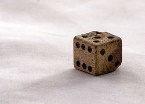 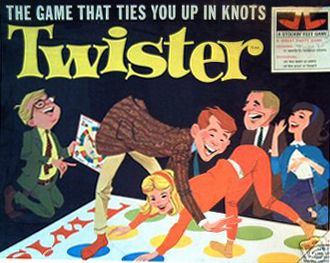 Expectation and PMF
Expected Value is only well defined for numerical domains.  
E[X] = sum value * P(X=value)

pmf is well defined even for categorical domains.  
Example: X = color shown on the spinner
P(X=red) = (1/4)
P(X=blue) = (1/4)
P(X=green) = (1/4)
P(X=yellow) = (1/4)
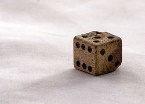 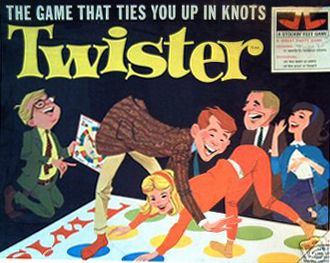 Size of the Domain = # Different Possible Values
Domain of a random variable can be finite.
Example: D = value, in dollars, of the next coin you find.   Domain = {1.00, 0.50, 0.25, 0.10, 0.05, 0.01}, Size of the domain=6.
Domain of a random variable can be “countably infinite.” 
Example: X = number of words in the next Game of Thrones novel.  No matter how large you guess, it’s possible it might be even longer, so we say the domain is infinite. 
Requirement: 1 = sum P(X=x)
Domain of a random variable can be “uncountably infinite.”
Example: a variable whose value can be ANY REAL NUMBER.
How we deal with this: P(X=x) is ill-defined, but P(a≤X<b) is well-defined.
Expectation and PMF
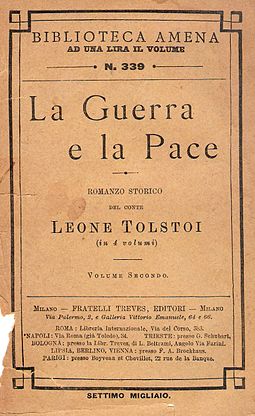 Expected value can be calculated from PMF only if the domain is finite, or countably infinite. 
E[X] = sum value * P(X=value)

Example: X = number of words in the next GoT novel.

E[X] = P(X=1) + 2*P(X=2) + 3*P(X=3) + …

If you know P(X=x) for all x (even if “all x” is an infinite set), then you can compute this expectation by solving the infinite series.
Random Variables
Random Variables
RV = function from outcomes to numbers
Notation
Probability Mass Function (pmf)
Expected Value
Domain of a Random Variable
Domain Type: Categorical vs. Numerical
Domain Size: Finite vs. Countably Infinite vs. Uncountably Infinite
Joint, Marginal, and Conditional Random Variables
Marginalization and Conditioning
Law of Total Probability
Random Vectors
Jointly Random Class and Measurement Variables
Functions of Random Variables
Probability Mass Function
Expectation
Joint probability mass function (joint pmf)
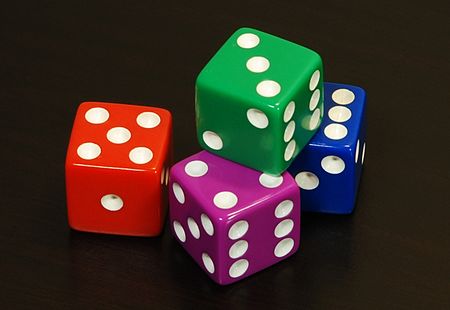 Joint Random Variables
Marginalization
Conditioning
Conditioning
Conditioning+Marginalization
Conditioning+Marginalization= Law of Total Probability
Law of Total Probability
Law of Total Probability
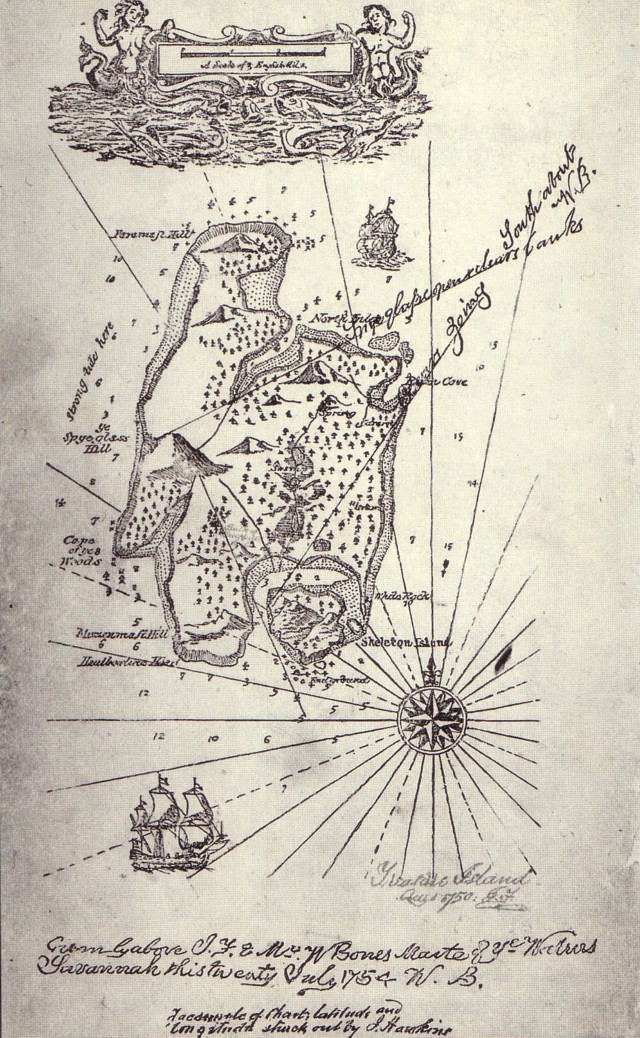 Random Variables
Random Variables
RV = function from outcomes to numbers
Notation
Probability Mass Function (pmf)
Expected Value
Domain of a Random Variable
Domain Type: Categorical vs. Numerical
Domain Size: Finite vs. Countably Infinite vs. Uncountably Infinite
Joint, Marginal, and Conditional Random Variables
Marginalization and Conditioning
Law of Total Probability
Random Vectors
Jointly Random Class and Measurement Variables
Functions of Random Variables
Probability Mass Function
Expectation
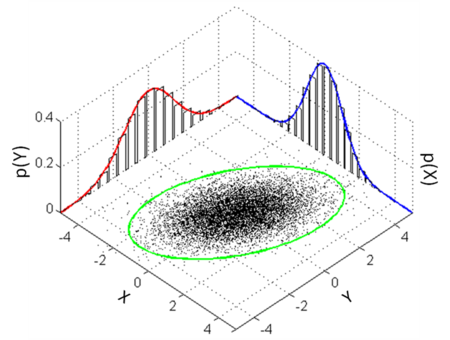 Random Vector
Jointly Random Class and Measurement Variables
The most important case of joint random variables for AI:  jointly random categorical (class) and numerical (measurement) variables.

For example, Y= type of fruit, X = weight of the fruit.





We’ll talk A LOT more about this in a few lectures (Bayesian inference).
Random Variables
Random Variables
RV = function from outcomes to numbers
Notation
Probability Mass Function (pmf)
Expected Value
Domain of a Random Variable
Domain Type: Categorical vs. Numerical
Domain Size: Finite vs. Countably Infinite vs. Uncountably Infinite
Joint, Marginal, and Conditional Random Variables
Marginalization and Conditioning
Law of Total Probability
Random Vectors
Jointly Random Class and Measurement Variables
Functions of Random Variables
Probability Mass Function
Expectation
Functions of Random Variables: PMF
Functions of Random Variables: PMF
Functions of Random Variables: Expectation
Functions of Random Variables: Expectation
Random Variables
Random Variables
RV = function from outcomes to numbers
Notation
Probability Mass Function (pmf)
Expected Value
Domain of a Random Variable
Domain Type: Categorical vs. Numerical
Domain Size: Finite vs. Countably Infinite vs. Uncountably Infinite
Joint, Marginal, and Conditional Random Variables
Marginalization and Conditioning
Law of Total Probability
Random Vectors
Jointly Random Class and Measurement Variables
Functions of Random Variables
Probability Mass Function
Expectation